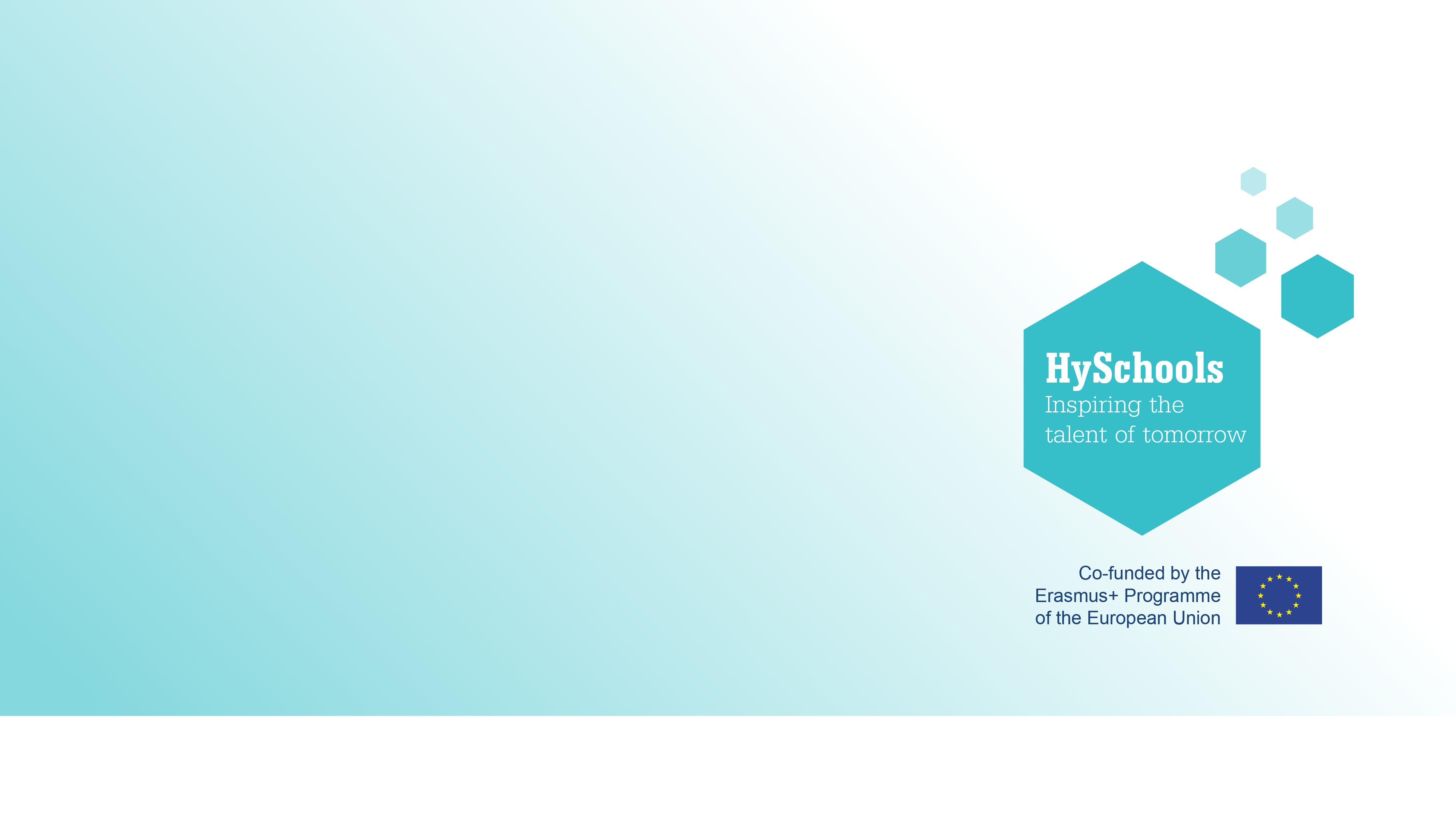 McPhy a Case Study
Hydrogen Distribution
Content created by
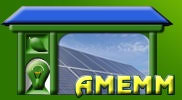 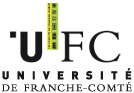 <Partner logo>
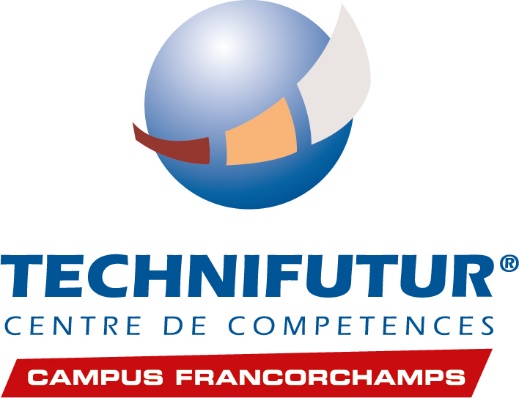 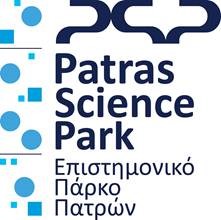 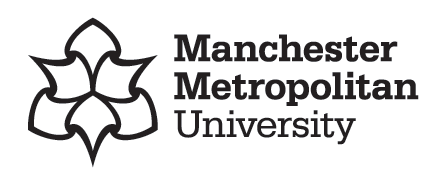 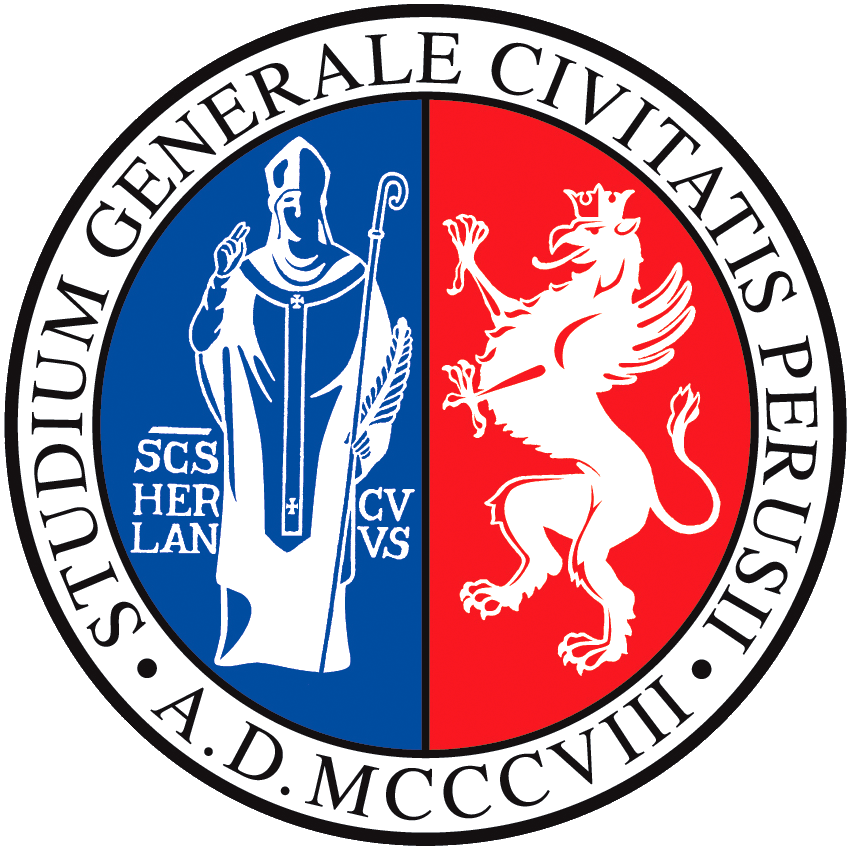 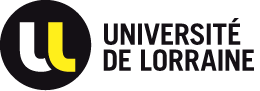 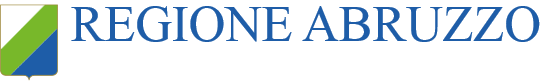 Last updated 18th October 2019
McPhy Energy
McPhy is a French company created in 2009. It produces and sales electrolysers, hydrogen storage solutions and hydrogen refueling stations for transport/mobility applications. Its technologies have been developed at CNRS and CEA, two important public French Technology and Research Organizations. About 100 employees in Europe (France, Italy and Germany).
Video in French: https://www.youtube.com/watch?time_continue=103&v=nYSq_QnOkKE 
The video explains with it is important for a small company who have the willing to address huge market to be backed by a bigger company of the energy sector (here EDF).
Also interesting about the company and its market : https://mcphy-mcphy-com.osu.eu-west-2.outscale.com/uploads/2019/03/McPhy_FY2018_Prez_Inv_12March2019.pdf
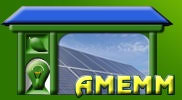 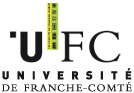 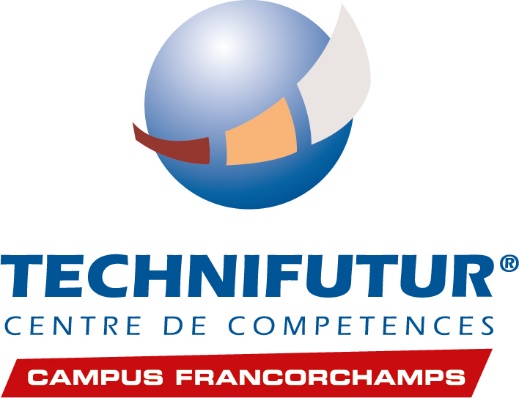 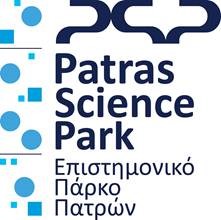 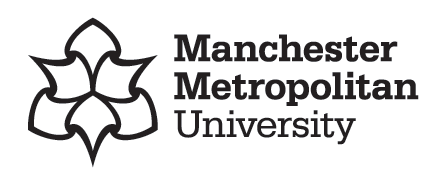 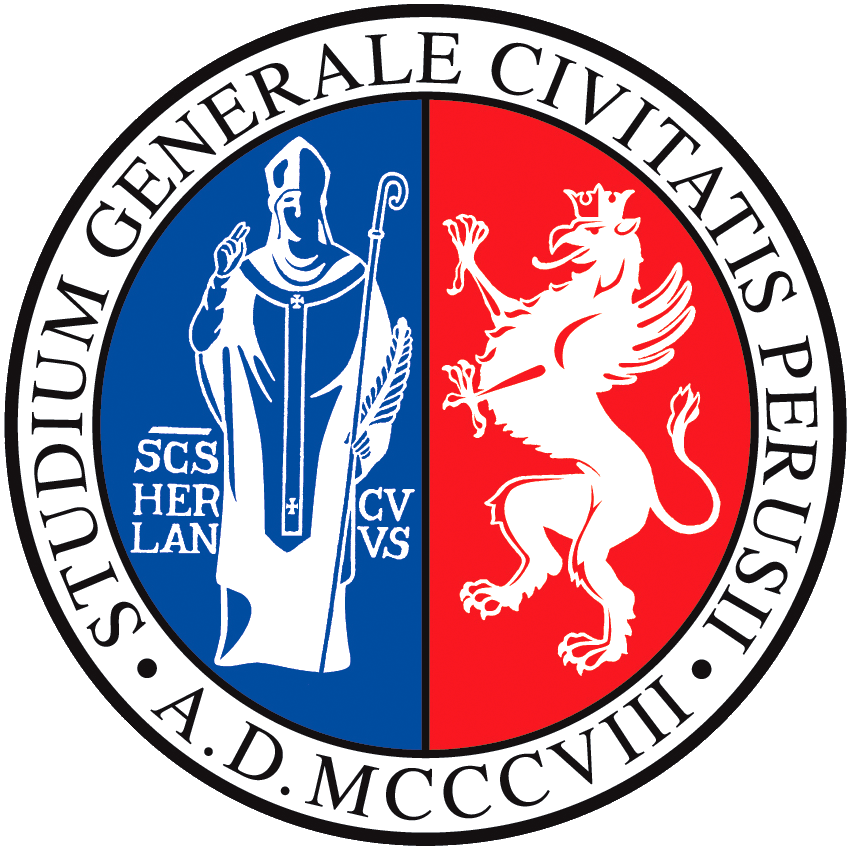 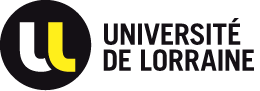 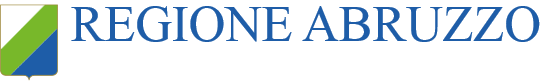